Assurance Framework
Rhiannon Mort
Capital Programme Manager
Strategic Board
28/06/2019
New Version
Has been updated to reflect the new 2019 National Assurance Framework
Feedback from March 2019 meeting has been considered
Diagrams added for clarity
SELEP Structure
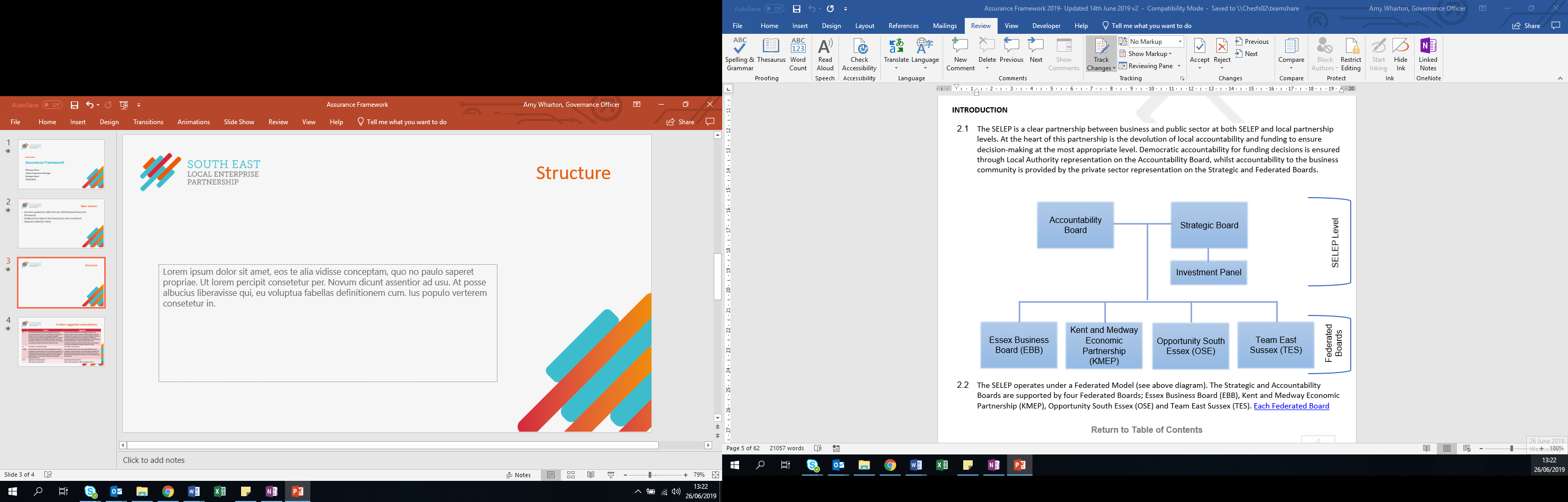 Prioritisation of LGF
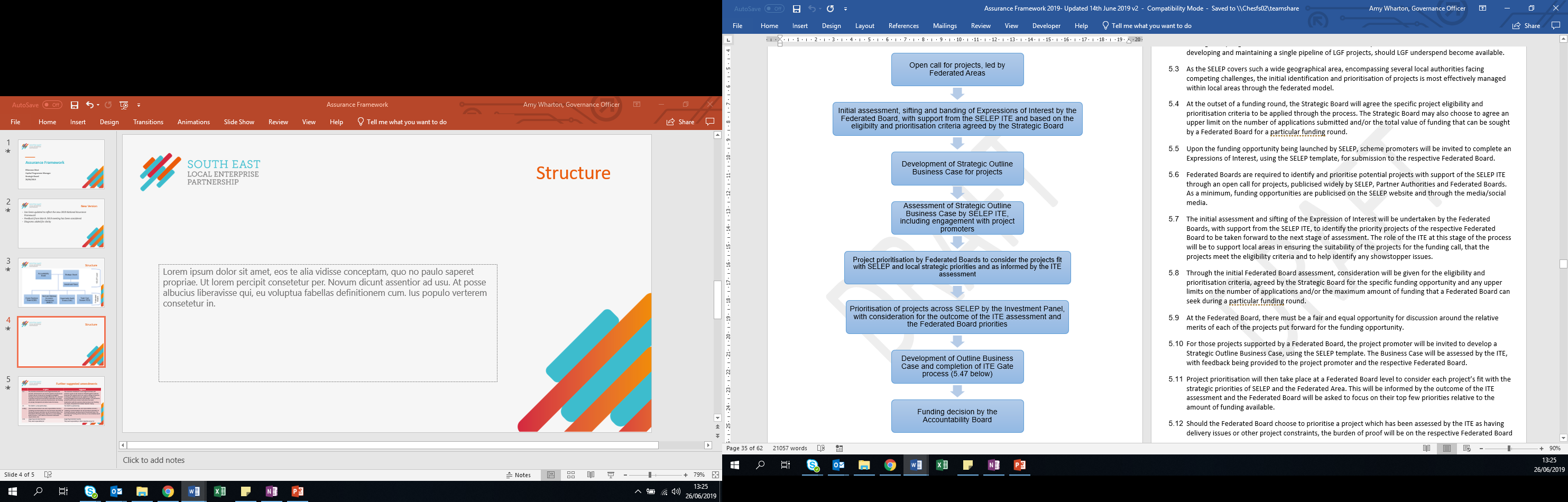 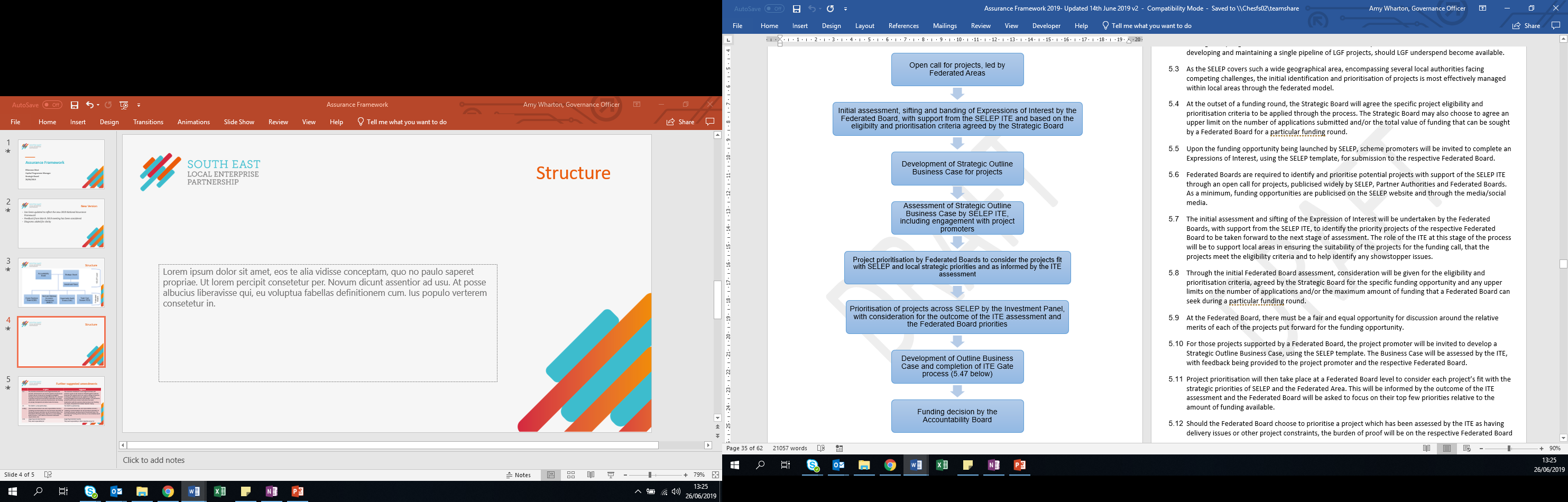 LGF Gate Process
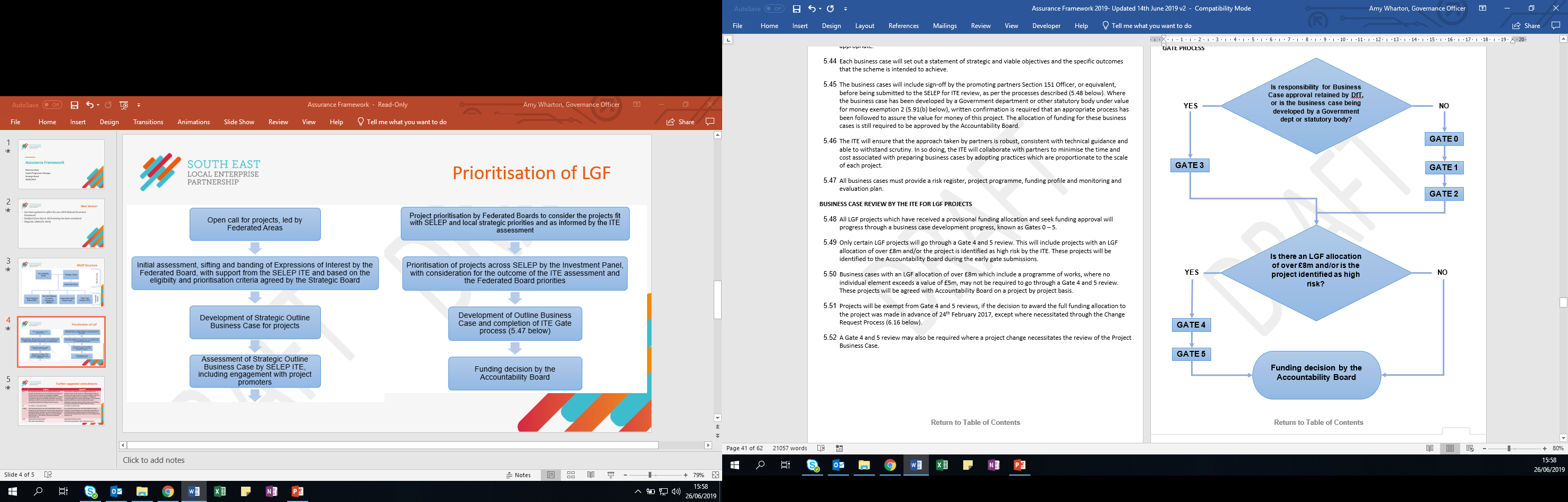 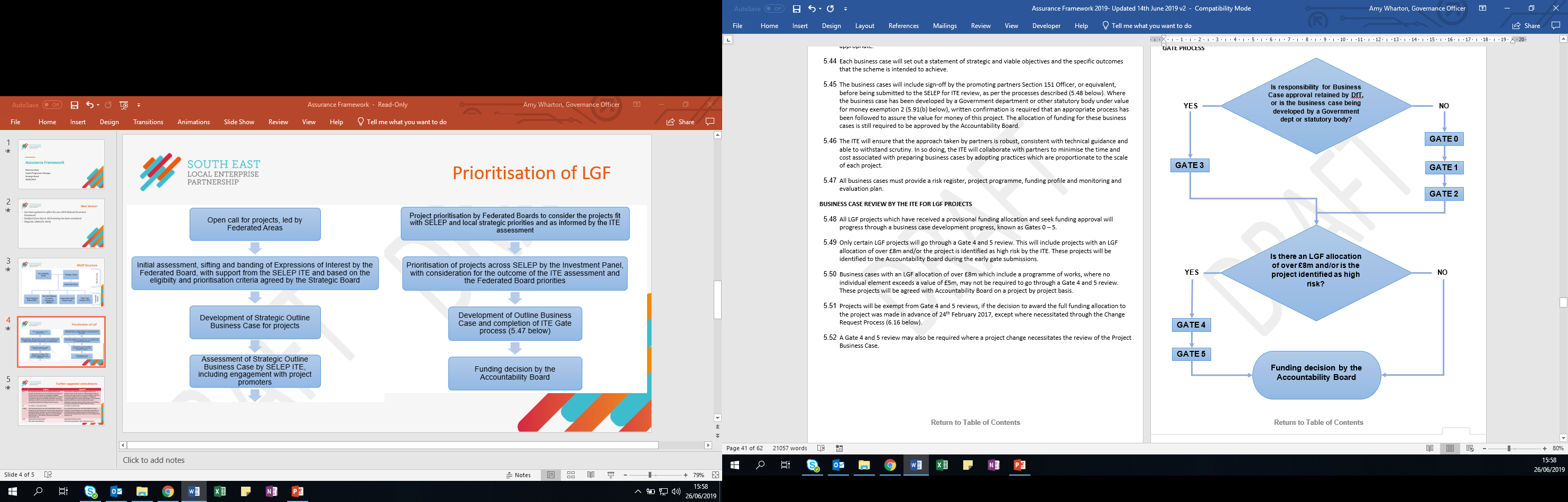 Further suggested amendments